6 as 3 and 3
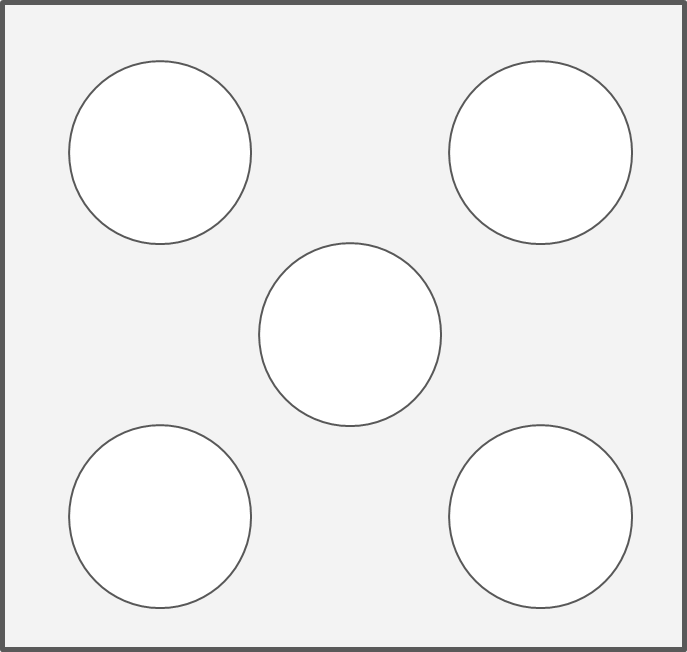 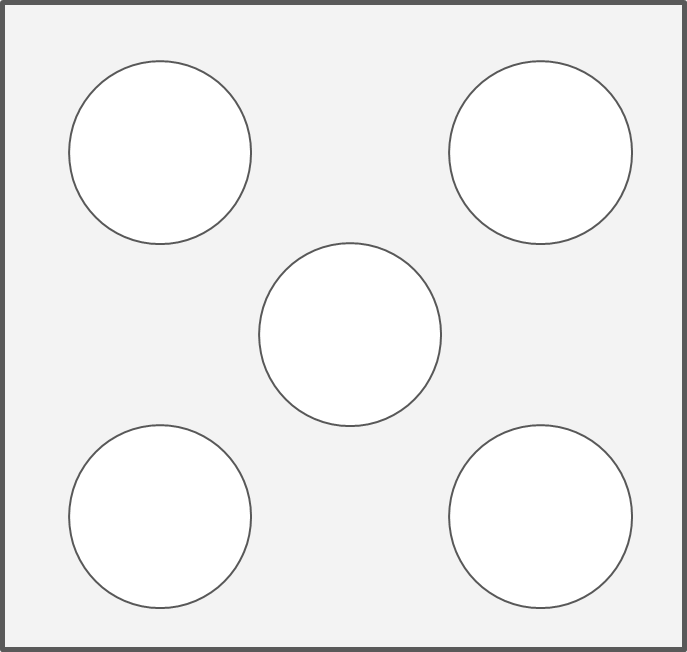 Mastering Number 2021/22 ncetm.org.uk
6 as 5 and 1
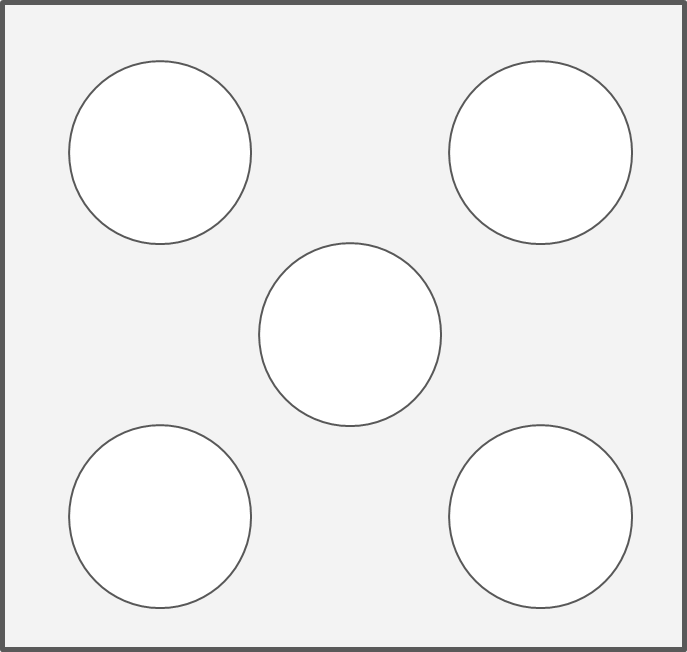 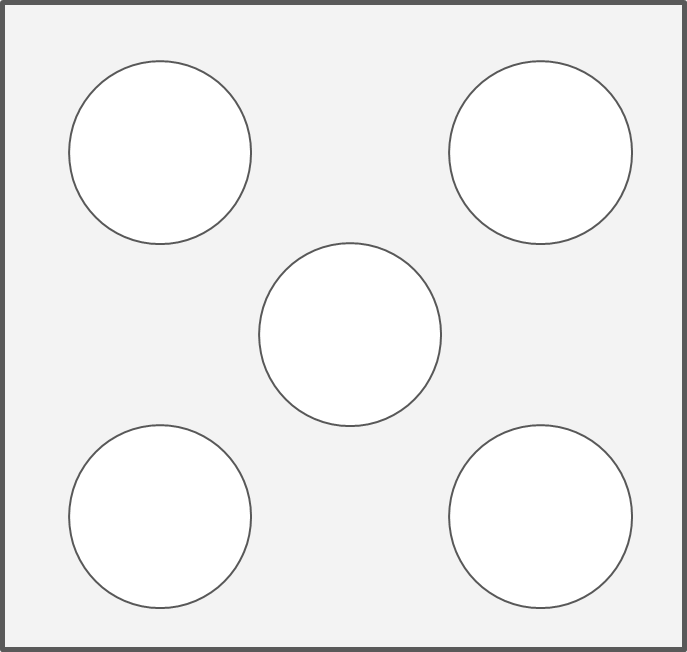 Mastering Number 2021/22 ncetm.org.uk
Double seven
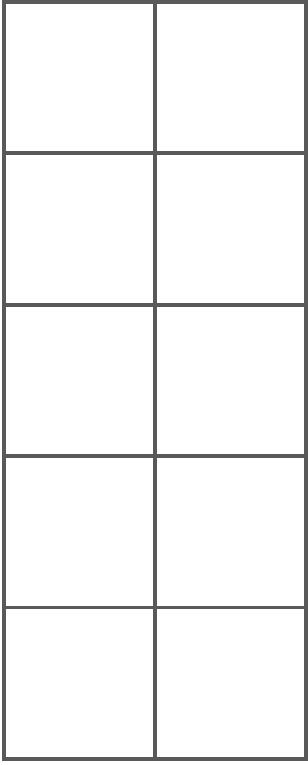 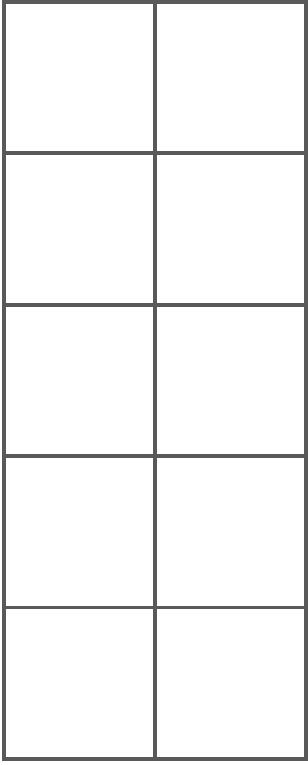 Double 8
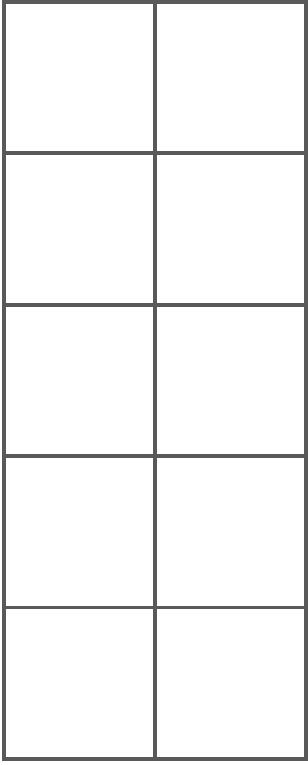 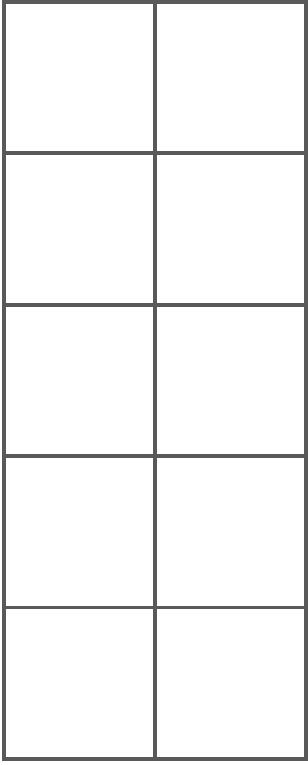 Double seven on a rekenrek